Art – Knowledge Organiser – Year 8 ‘Japanese Art’
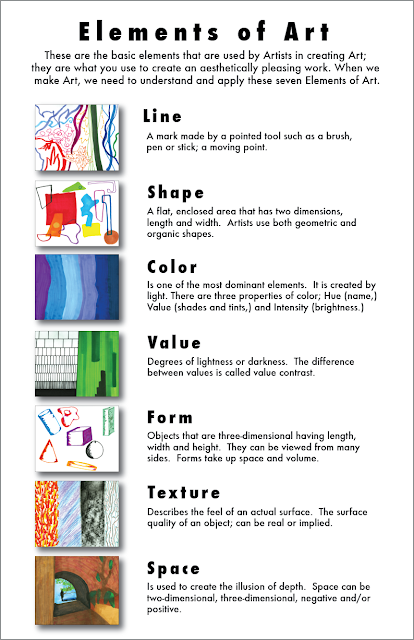 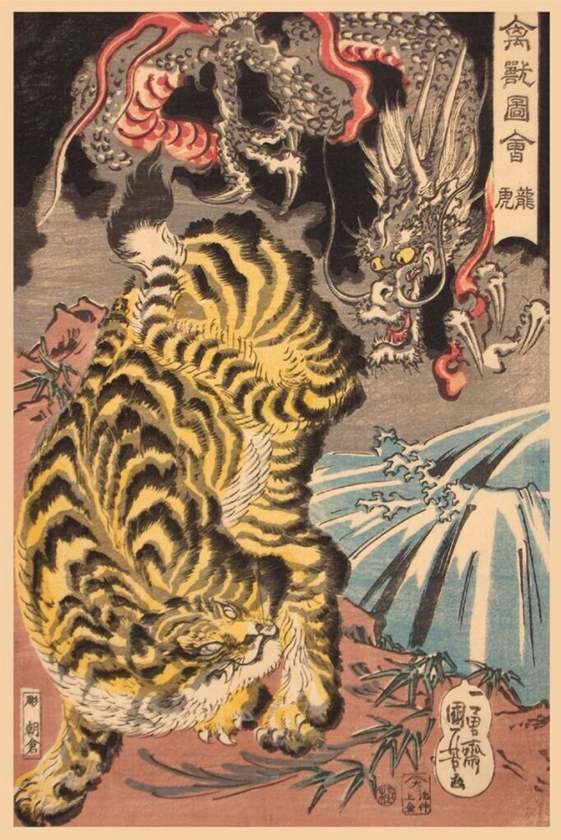 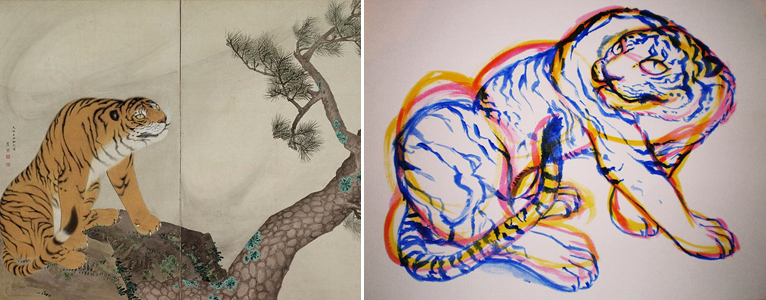 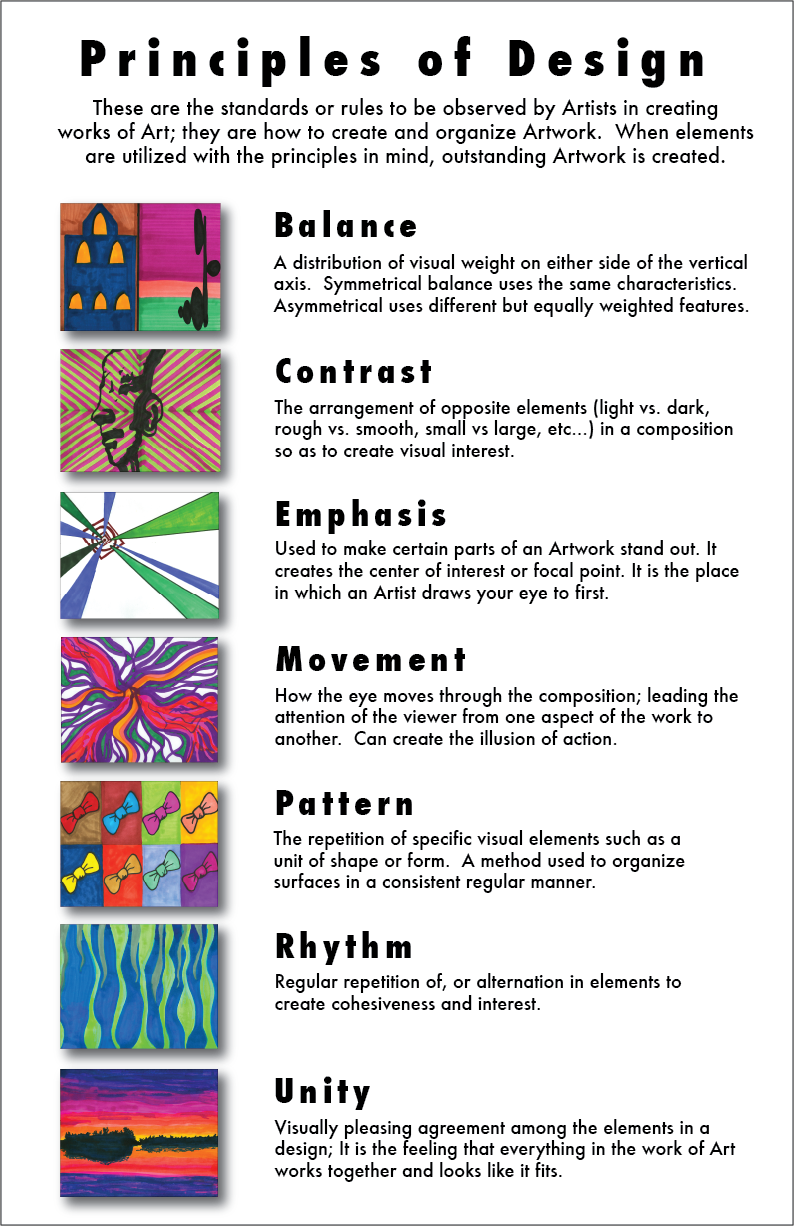 Gyotaku
Japanese art of printing fish
Ukiyo-e 
Japanese art of woodblock printing.
Edo Period
Japenese period ranging from – 1603-1868
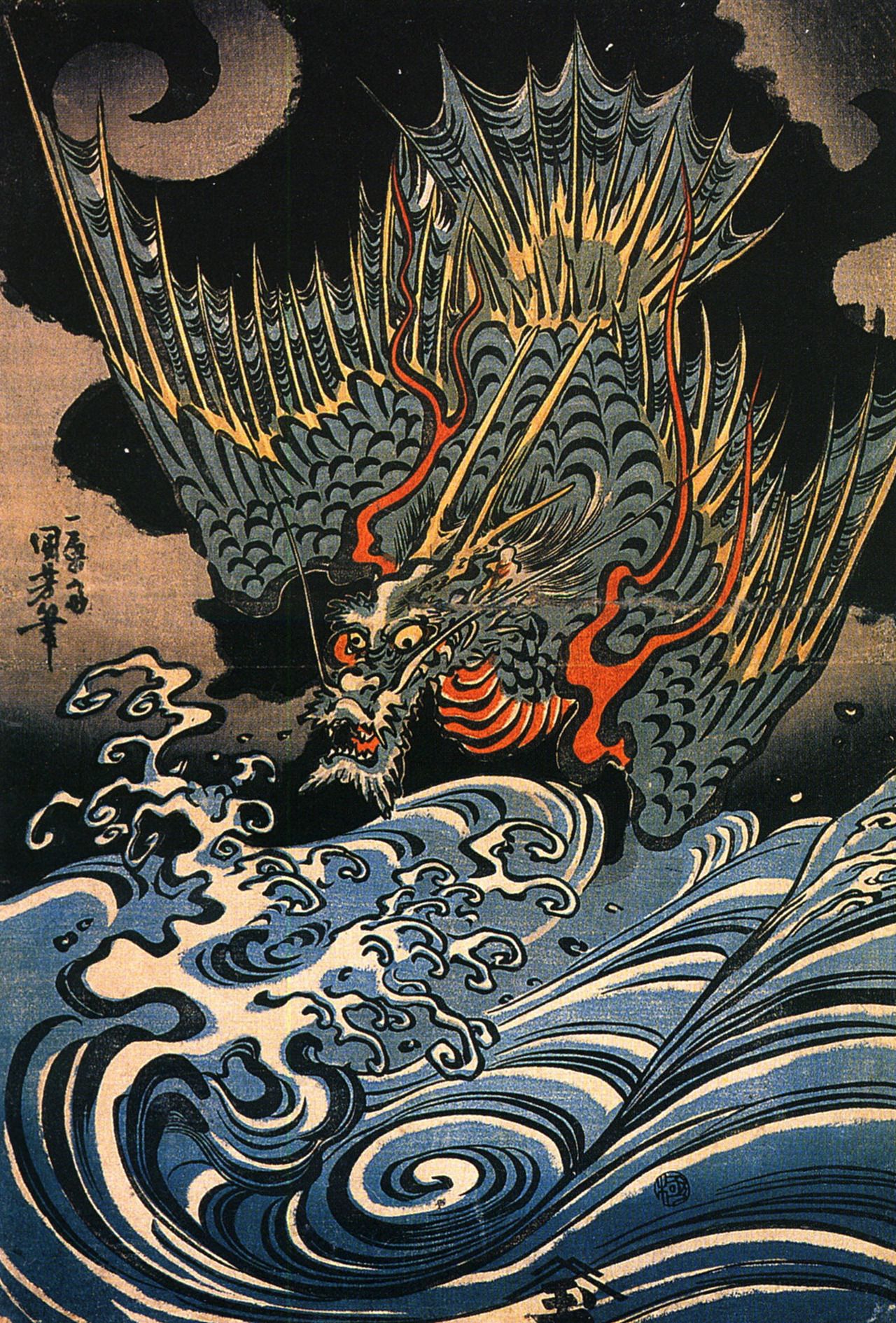 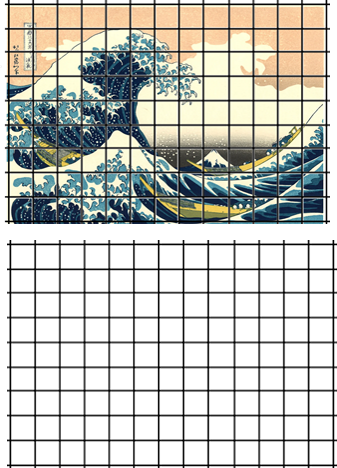 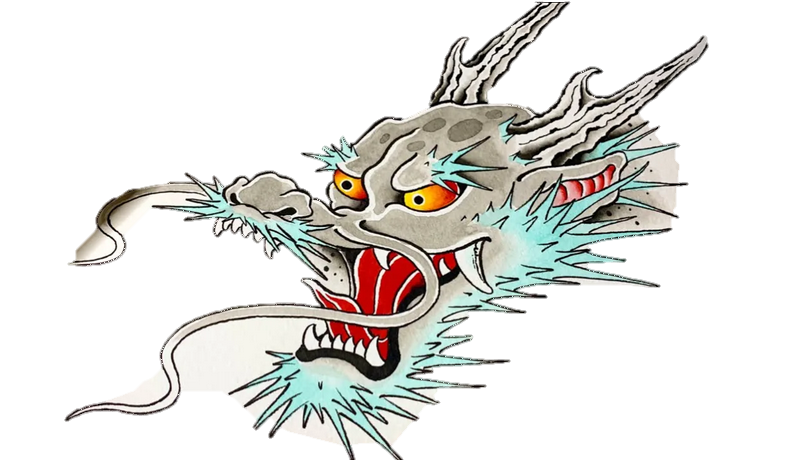